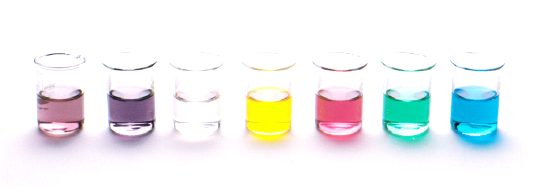 Amides, Amines and Esters
Lesson outcomes
Amines – nomenclature and properties
Amides – nomenclature and properties
Esters – nomenclature and properties
Resources
Essential chemistry, ch 11.7 to 11.9, pages 122-124
Set 16 Q 10-12
1
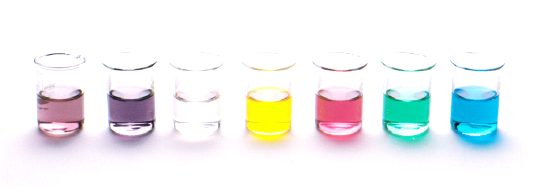 Amines
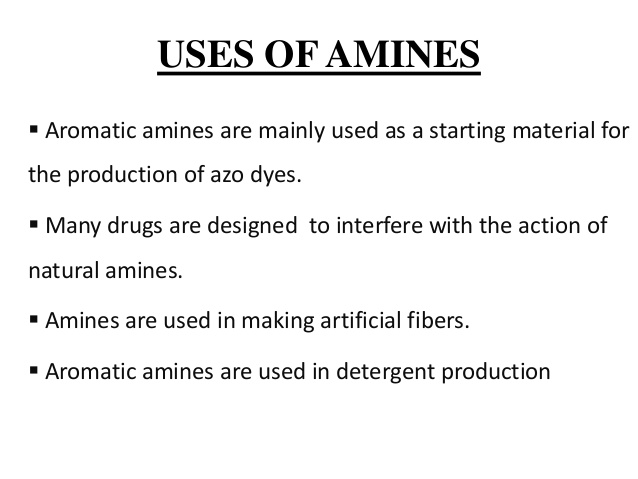 2
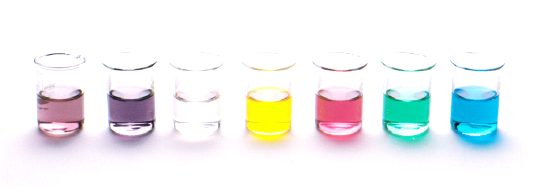 Naming amines
What were the two amines we made with the molymods in lab 29?
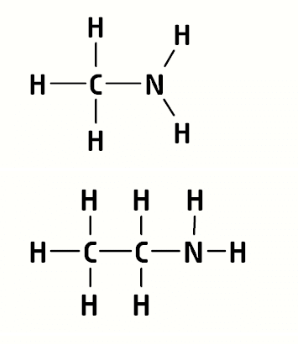 Methanamine
CH3NH2
CH3NH2
CH3CH2NH2
C2H5NH2
Ethanamine
3
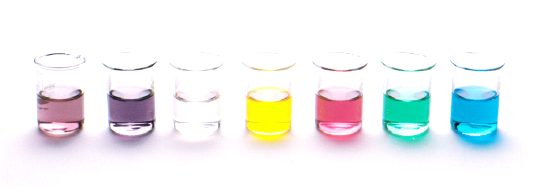 Naming amines
Amines contain a –NH2 group called an amine or amino group
General Formula R-NH2 with a number used to denote the position of the amino group in the chain.
Naming we drop the e from the parent alkane and add the suffix -amine
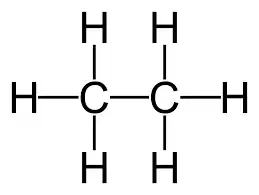 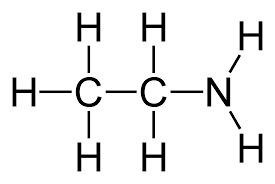 Replace one H with –NH2 group
Replace the final e with -amine
ethanamine
ethane
4
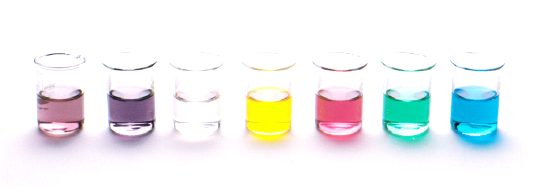 Position isomers of amines
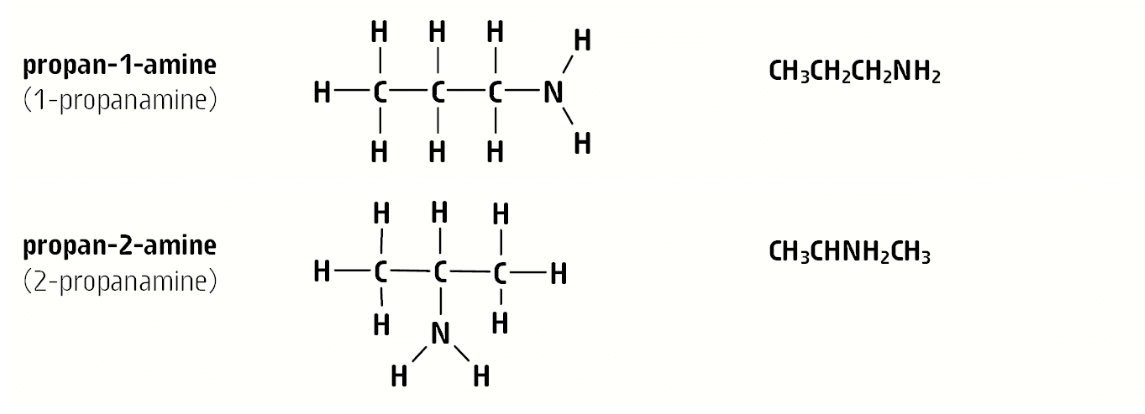 5
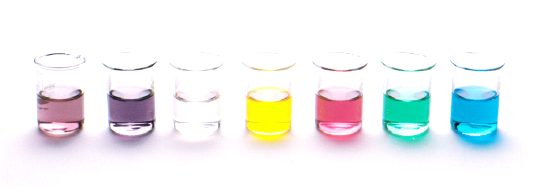 Properties of amines
Amines are polar molecules that can form hydrogen bonds
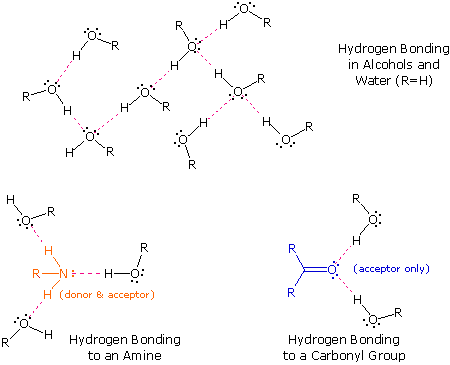 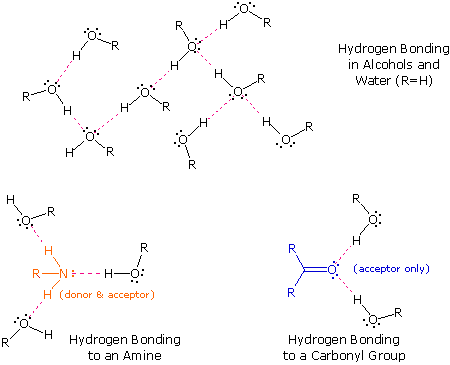 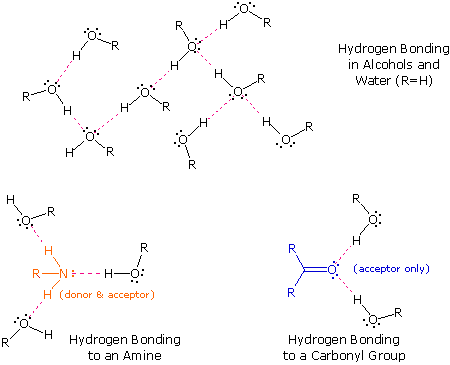 6
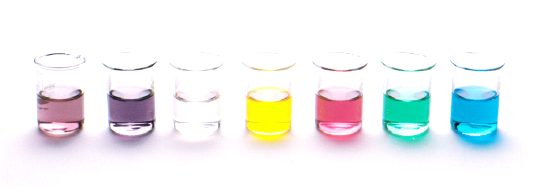 Properties of amines
Review
 Hydrogen bonding typically occurs when a hydrogen atom bonded to O, N, or F forms an extreme polar bond.  
 The hydrogen’s positive dipole is electrostatically attracted to a lone pair of electrons on an O, N, or F atom in another molecule.
 Oxygen has an electronegativity of 3.5 compared to Nitrogen which is 3.0

Which bond will form a stronger dipole O-H or N-H? explain why.
Nitrogen has a lower electronegativity, so the N-H bonds has a weaker dipole compared to the O-H (oxygen is more electronegative, so it pulls more electron density away from the hydrogen)
7
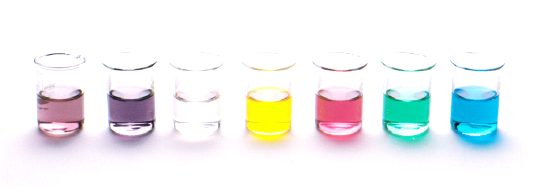 Properties of amines
Boiling points
For compounds with similar molecular weights (MW) which class of compound has the higher boiling point:
Amines vs alkanes
Amines vs alcohols
Amines higher b.p than alkanes
Amines lower b.p than alcohols
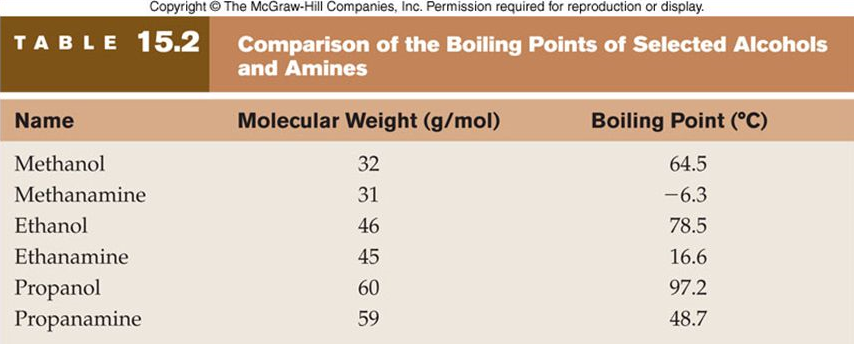 Alcohols form stronger Hydrogen bonding than amines due to the different electronegativity of O compared to N. So alcohols have a higher boiling point.
8
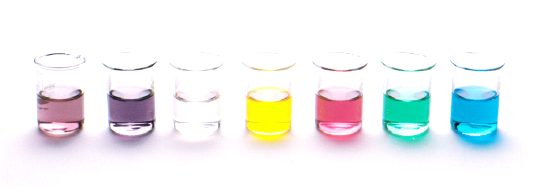 Properties of amines
Solubility
Low molecular weight amines – polar substances, soluble in water (due to hydrogen bonding) and other substances that also contain hydrogen bonding or dipole-dipole interactions
As MW increases becomes more soluble in non-polar substances (due to increasing dispersion forces) and less soluble in polar substance such as water
9
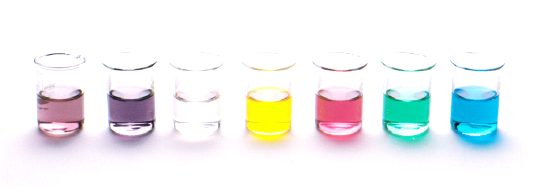 Amides
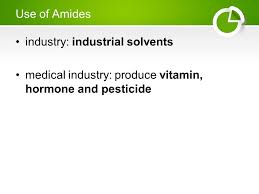 10
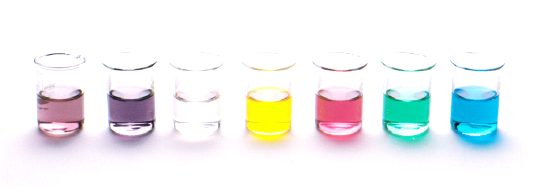 Naming amides
What were the two amides we made with the molymods in lab 29?
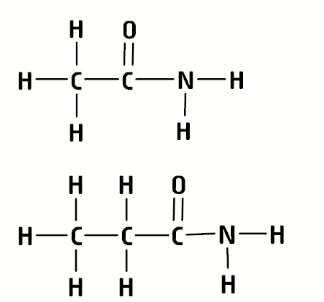 Ethanamide
CH3CONH2
CH3CONH2
CH3CH2CONH2
C2H5CONH2
Propanamine
Amides are a derivative of carboxylic acids (R-COOH), where the hydroxy group (-OH) has been replaced by an amino group (-NH2)
11
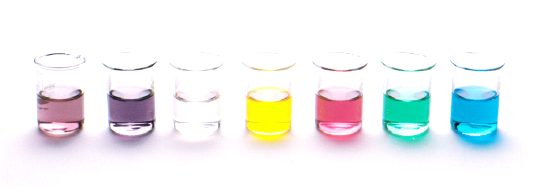 Naming amides
Amines contain a carbonyl group (C=O) and an amino group (-NH2)
Amines are derivatives of carboxylic acids, and have the general formula R-CONH2
Naming we drop the e from the parent alkane and add the suffix -amide
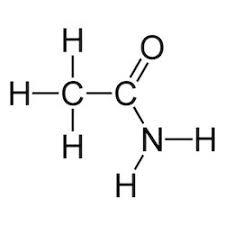 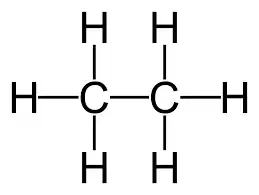 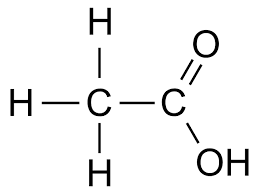 ethane
ethanamide
Ethanoic acid
12
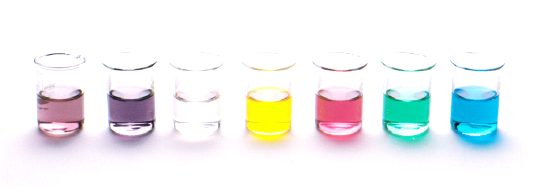 Properties of amides
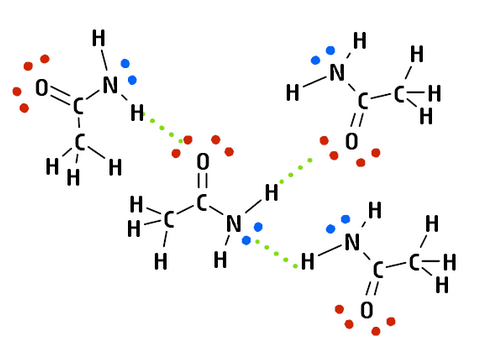 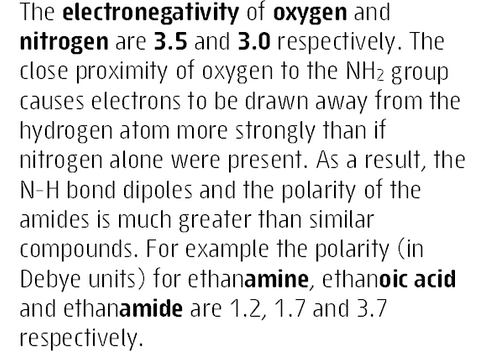 13
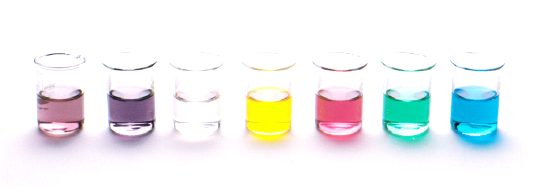 Properties of amides
Amides are polar molecules, capable of hydrogen bonding
Strength of individual hydrogen bonds and the extent of hydrogen bonds is higher than for amines and carboxylic acids
Boiling point of amides is higher than for amines, carboxylic acids and alcohols of a similar molecular size
methanamide b.p 210 °C     >     methanoic acid b.p 100.8 °C

ethanamide  b.p 221 °C        >     ethanoic acid b.p 117.9 °C
14
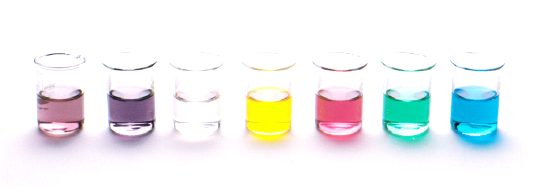 Properties of amides
Solubility
Low MW amides are soluble in polar substances, particularly solvents that can form hydrogen bonds such as water and alcohols
As MW of amides increases so do the dispersions forces, making them progressively more soluble in non-polar substances
15
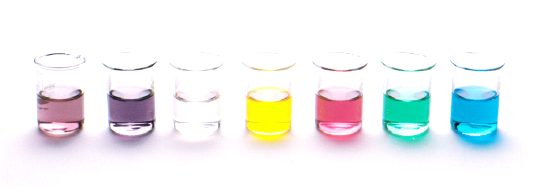 Esters
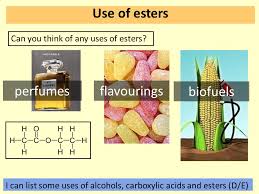 16
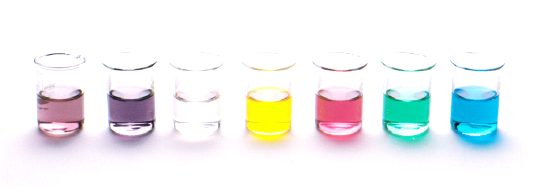 Esters
Esters contain a carboxylate (or ester) group –COO- that links two alkane chains together
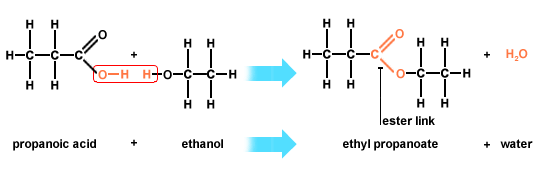 17
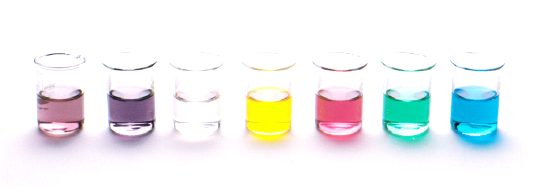 Naming esters
What were the two esters we made with the molymods in lab 29?
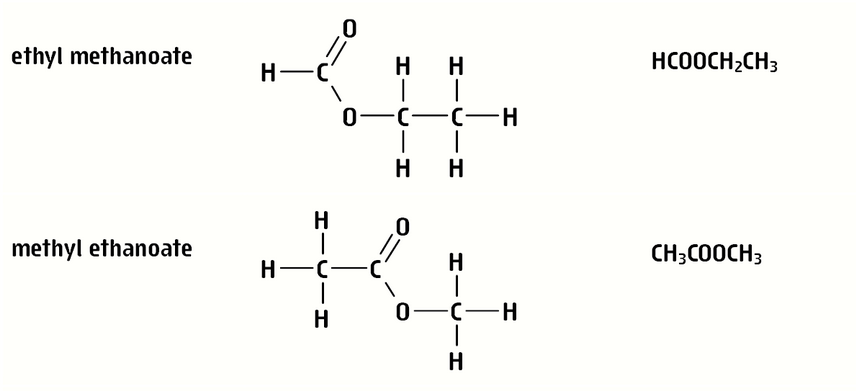 HCOOCH2CH3
Ethyl methanoate
C3H6O2
Methyl ethanoate
C3H6O2
CH3COOCH3
18
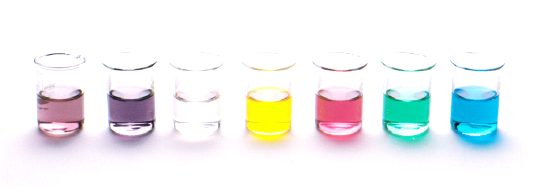 Naming esters
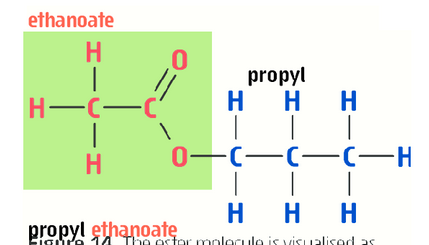 19
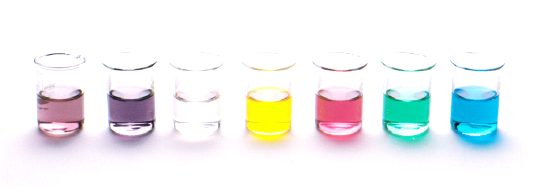 Naming esters
esters contain a carboxylate group that links two alkane chains together
giving the General Formula -COO- 
Naming we drop the -e from the parent alkane (the one derived from the parent carboxylic acid) and add the suffix –oate. The alkane group attached to the single-bonded oxygen is given as a prefix with a space
Remember:
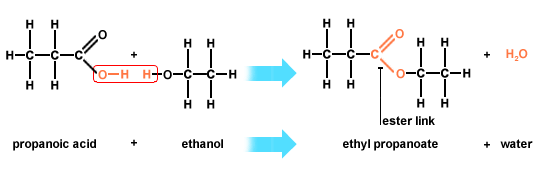 20
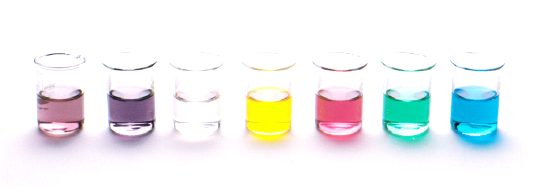 Properties of esters
Boiling point
The ester group –COO- creates a degree of polarity in the centre of the molecule
Esters interact by dipole-dipole forces as well as dispersion forces. Esters cannot hydrogen bond with other esters.
Similar boiling points to aldehydes and ketones but lower than alcohols and carboxylic acids of similar molar mass.
Lower molar mass esters are volatile liquids with strong pleasant fruity odours e.g. octyl ethanoate gives organges their distinctive odour
21
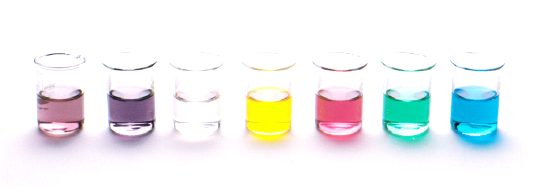 Properties of esters
Solubility
Esters with low molecular size – reasonably soluble in polar solvents
As the size increases they becomes less soluble in polar substance and more soluble in non polar substances.
Higher molar mass esters are solids with a waxy feel. For example beeswax contains the ester triacontyl palmitate [CH3(CH2)14COOCH2(CH2)28CH3]. Sheeps’ wool and most plants have a protective coating of wax that contains high molar mass esters
22
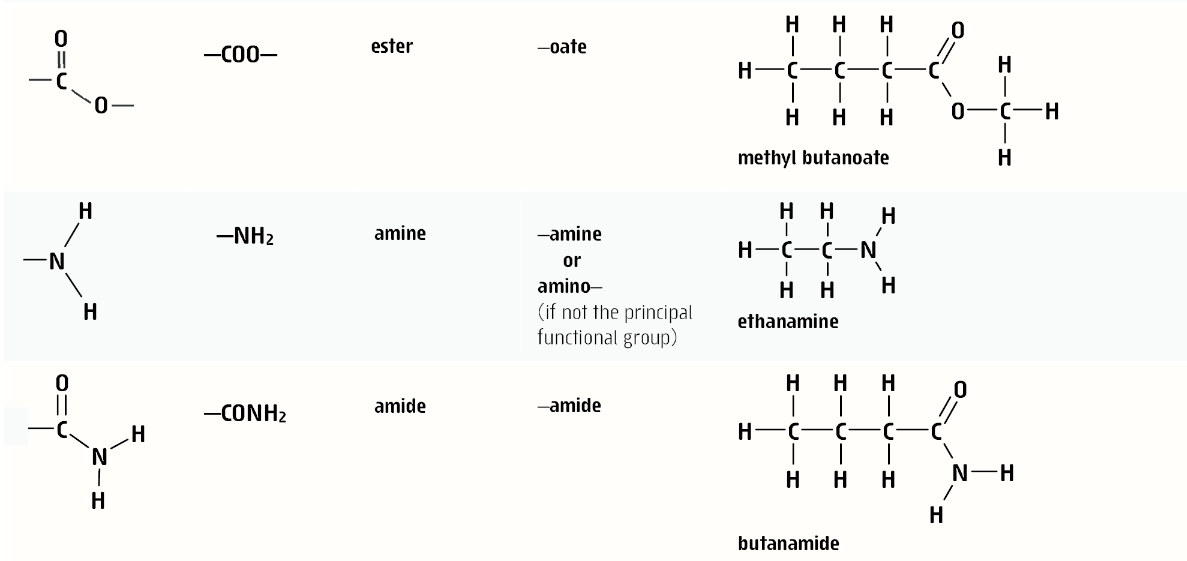 23
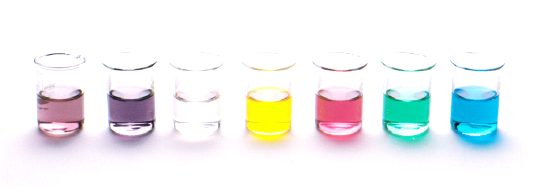 On going work
Set 16 Q1-5 (alcohols), 6-7 (aldehyde/ketones), 8-9 (carboxylic acids), 10 (amines), 11 (amides), 12 (esters).
Set 15 Q 1,2, 6-11, 12-16
24